SCHOOLTUINSEIZOEN 2023
Schooltuinprogramma 2023 de tuin op 5 september
Hoe we begonnen op 4 april
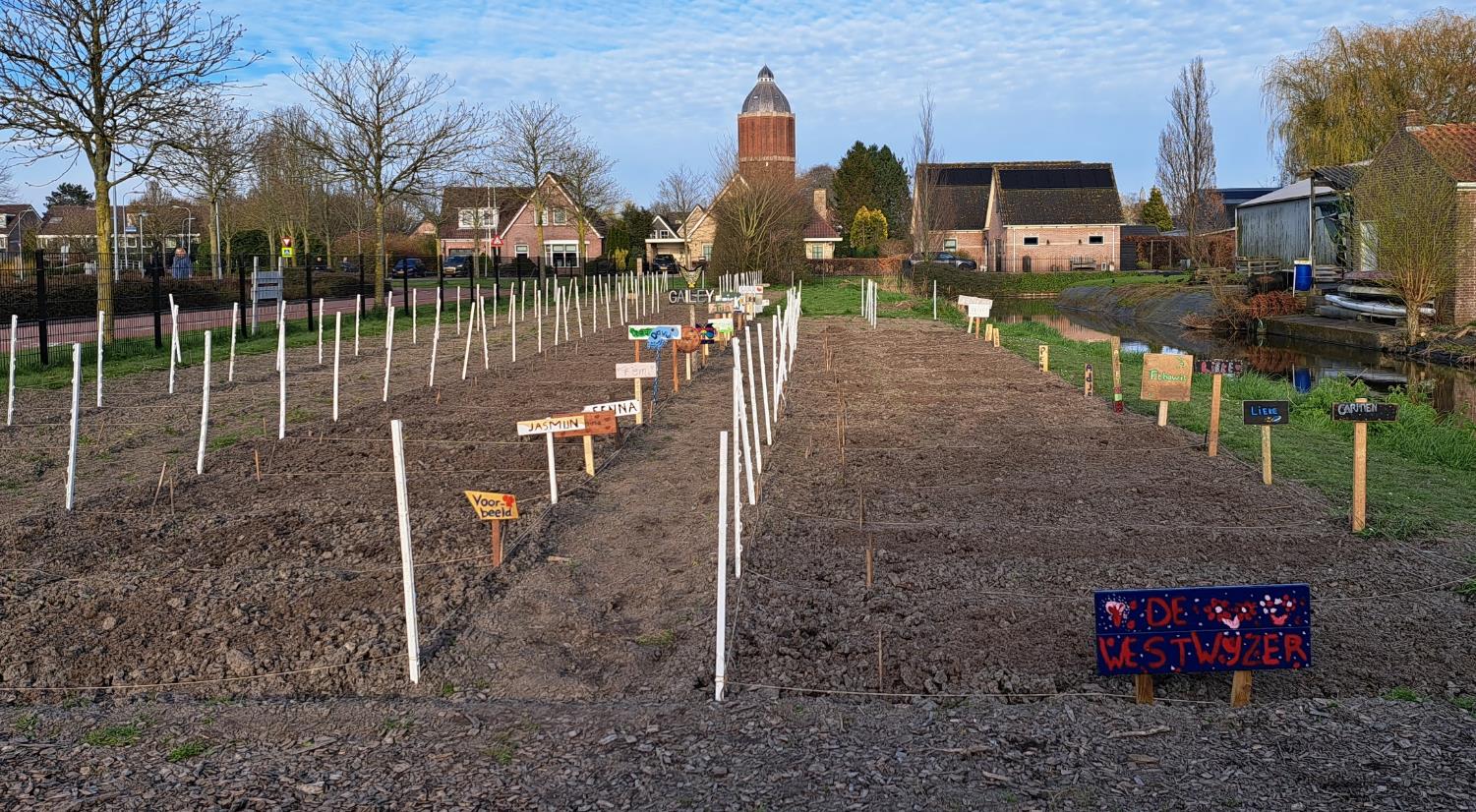 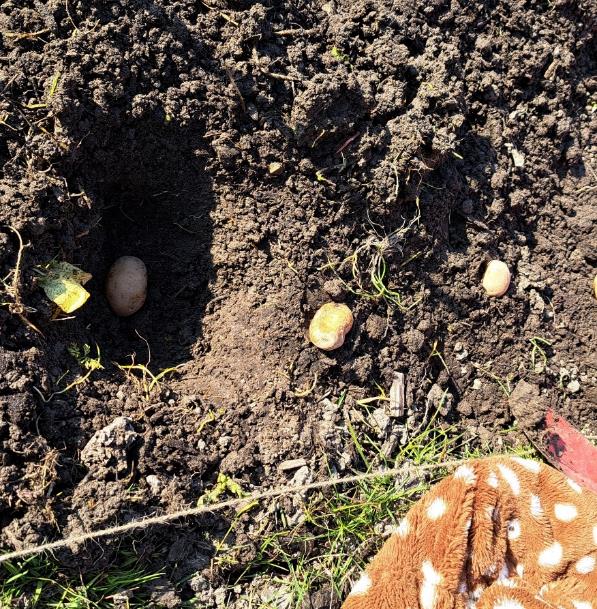 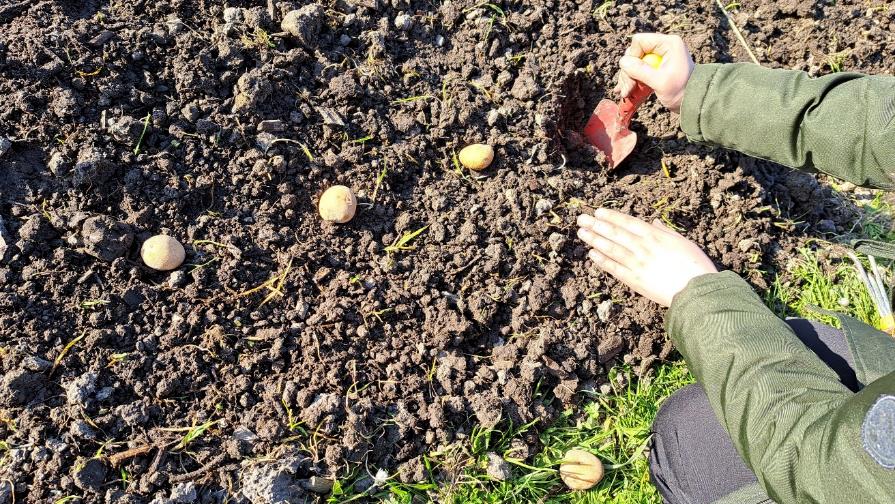 LES 1 4 en 5 april
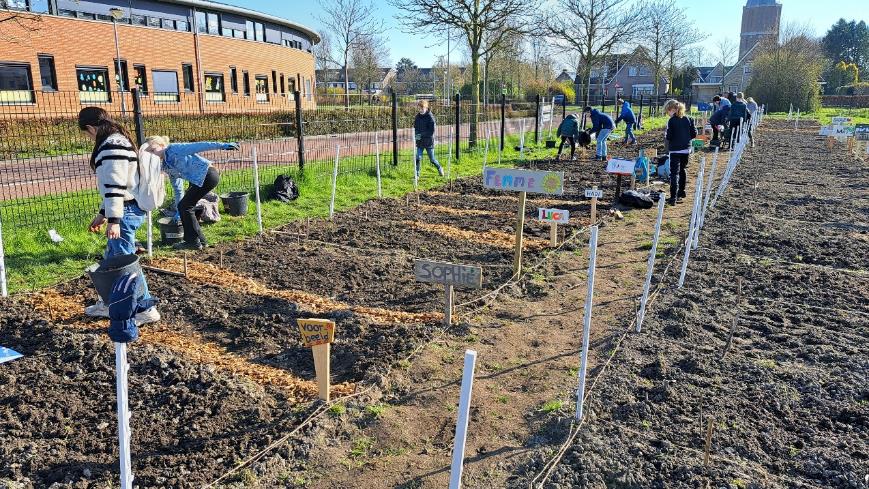 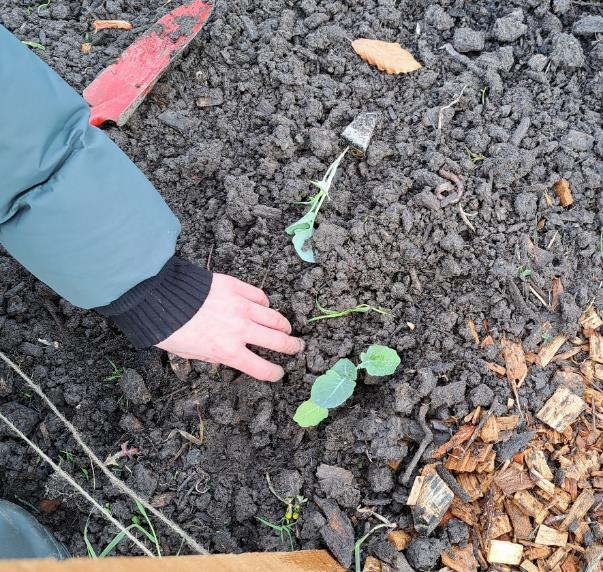 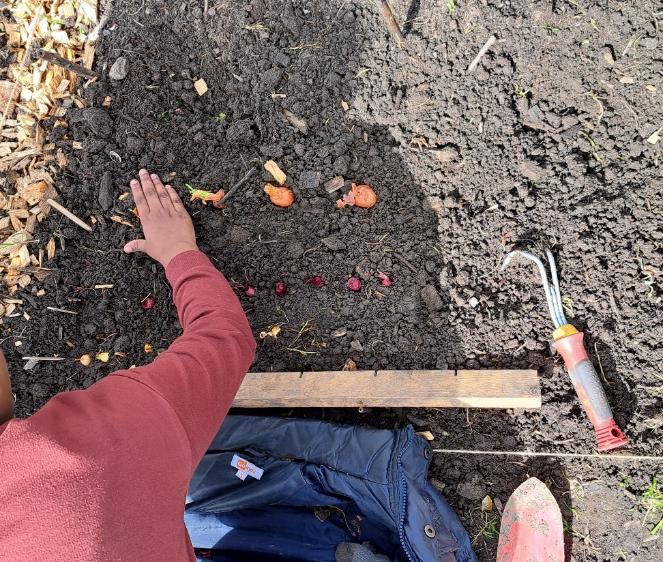 LES 2   11 en 12 april
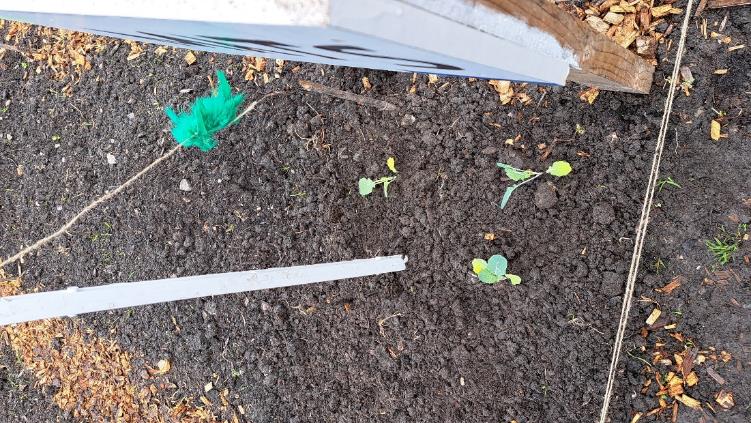 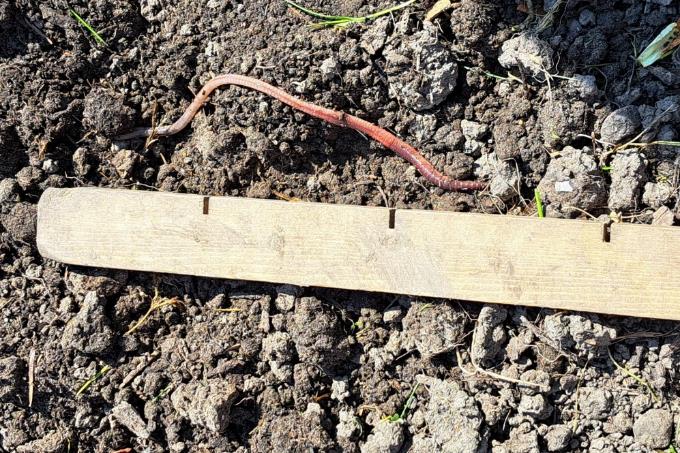 LES 3  18 april
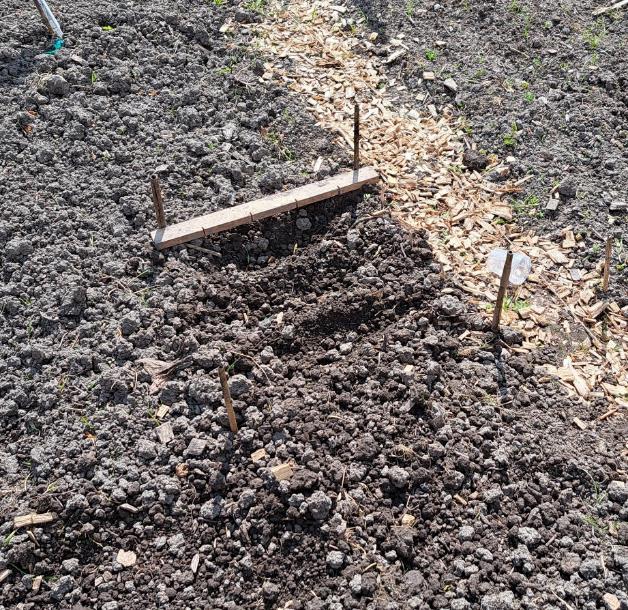 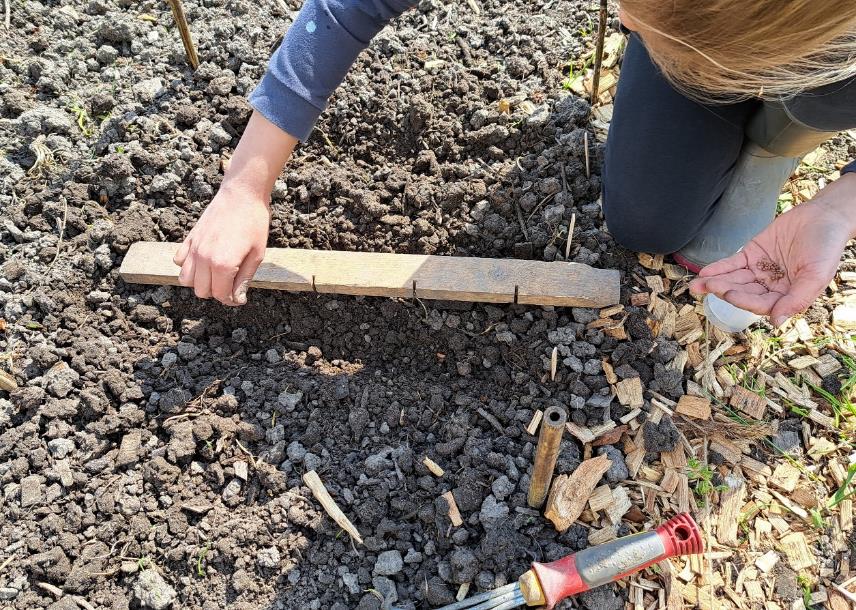 de tuin op 18 april
de tuin op 10 mei
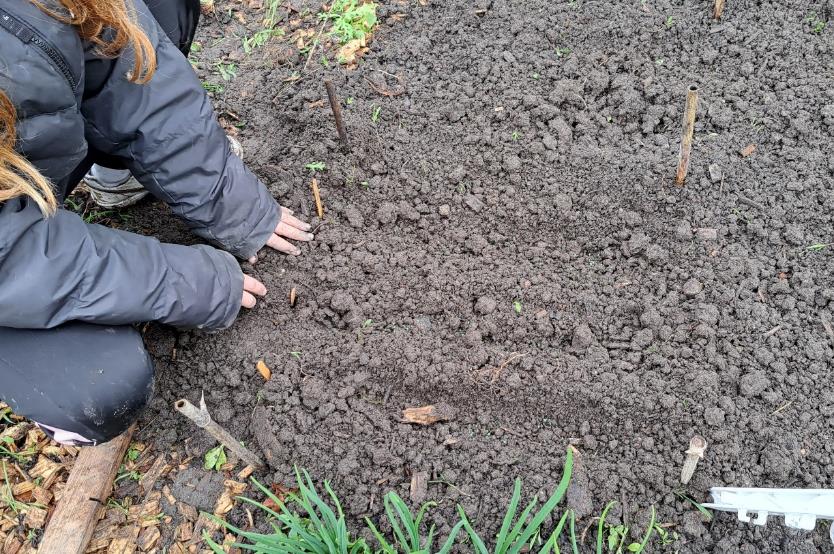 LES 4    9 en 10 mei
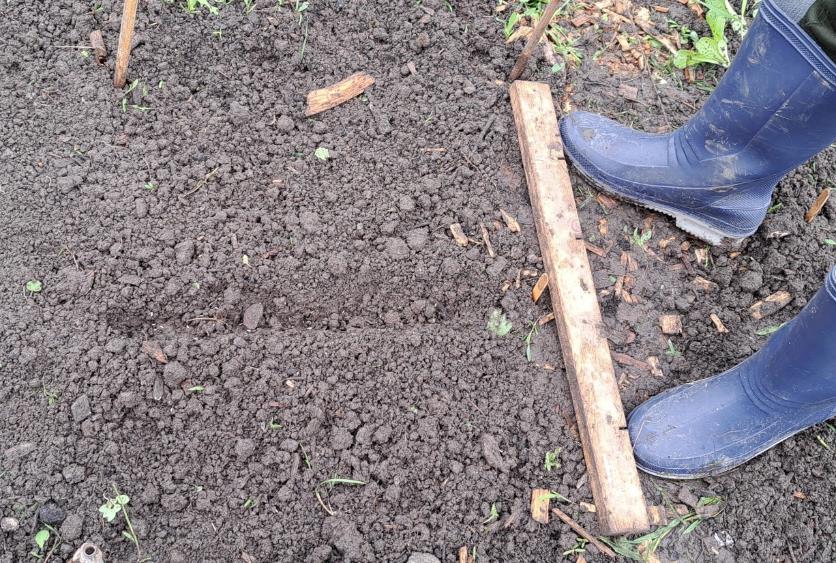 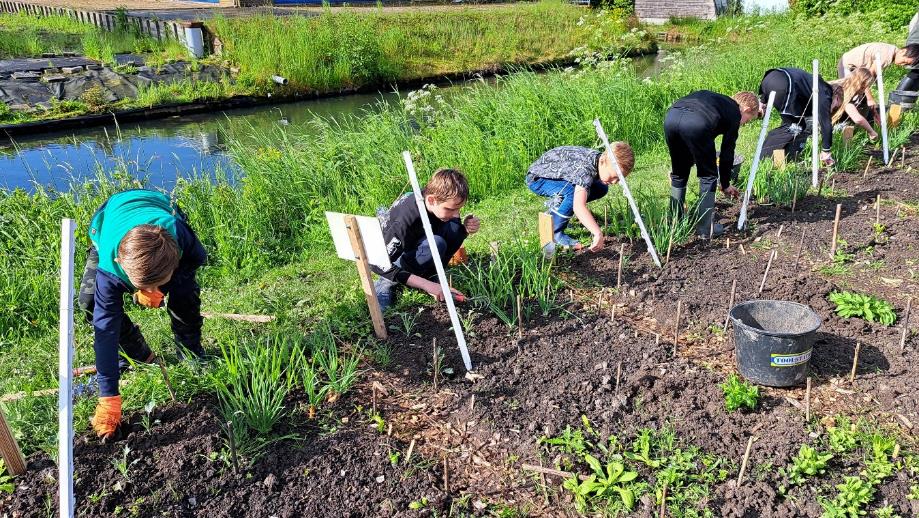 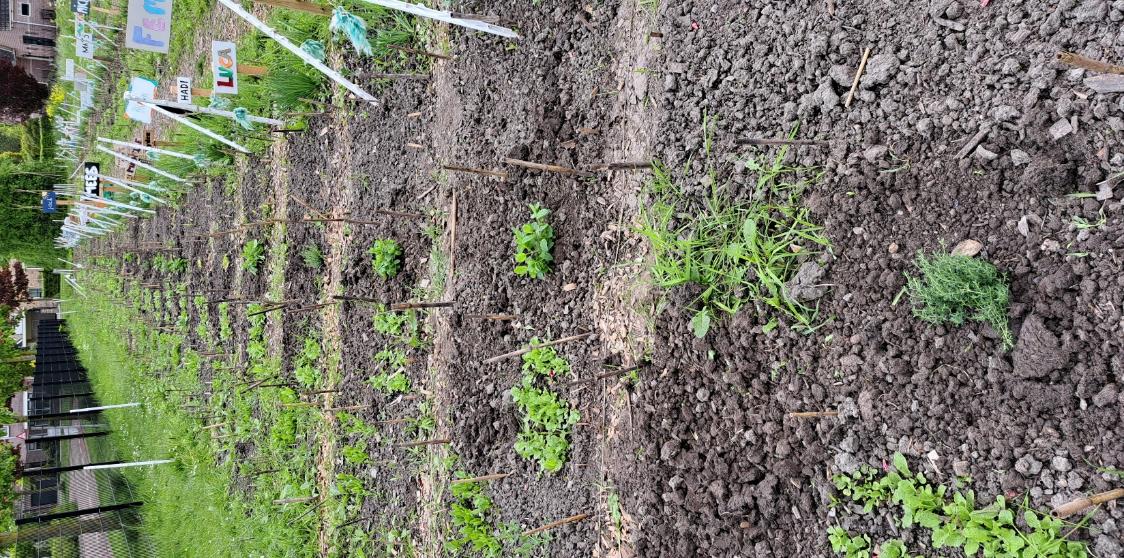 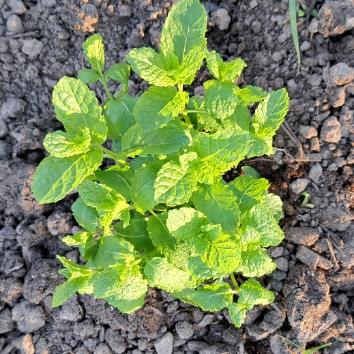 LES 5 16 mei
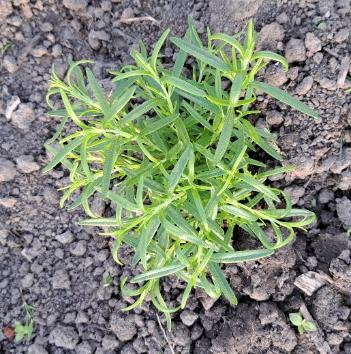 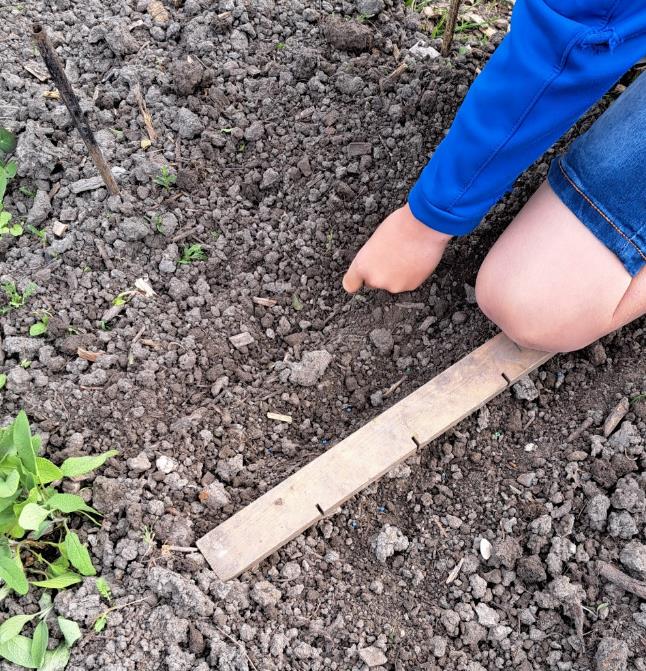 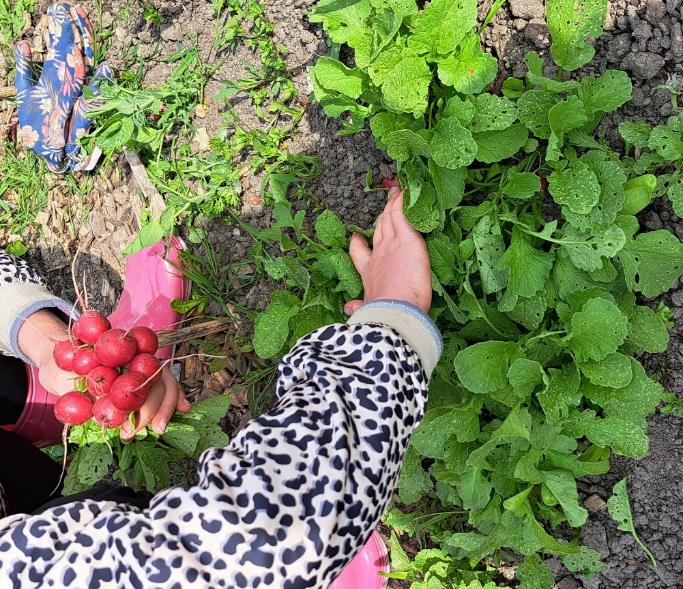 LES 6 23 mei
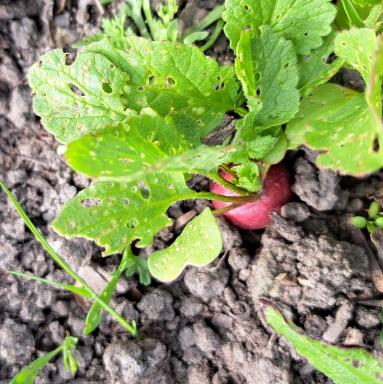 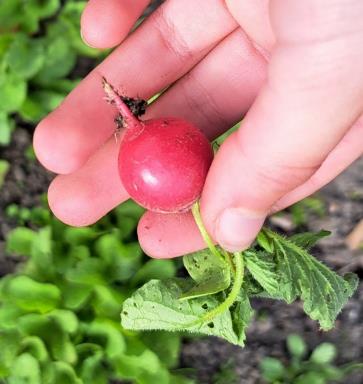 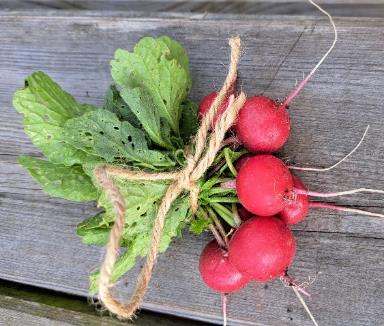 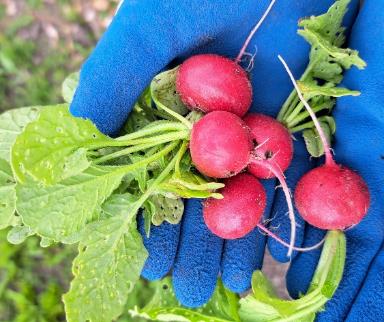 LES 7  30 mei
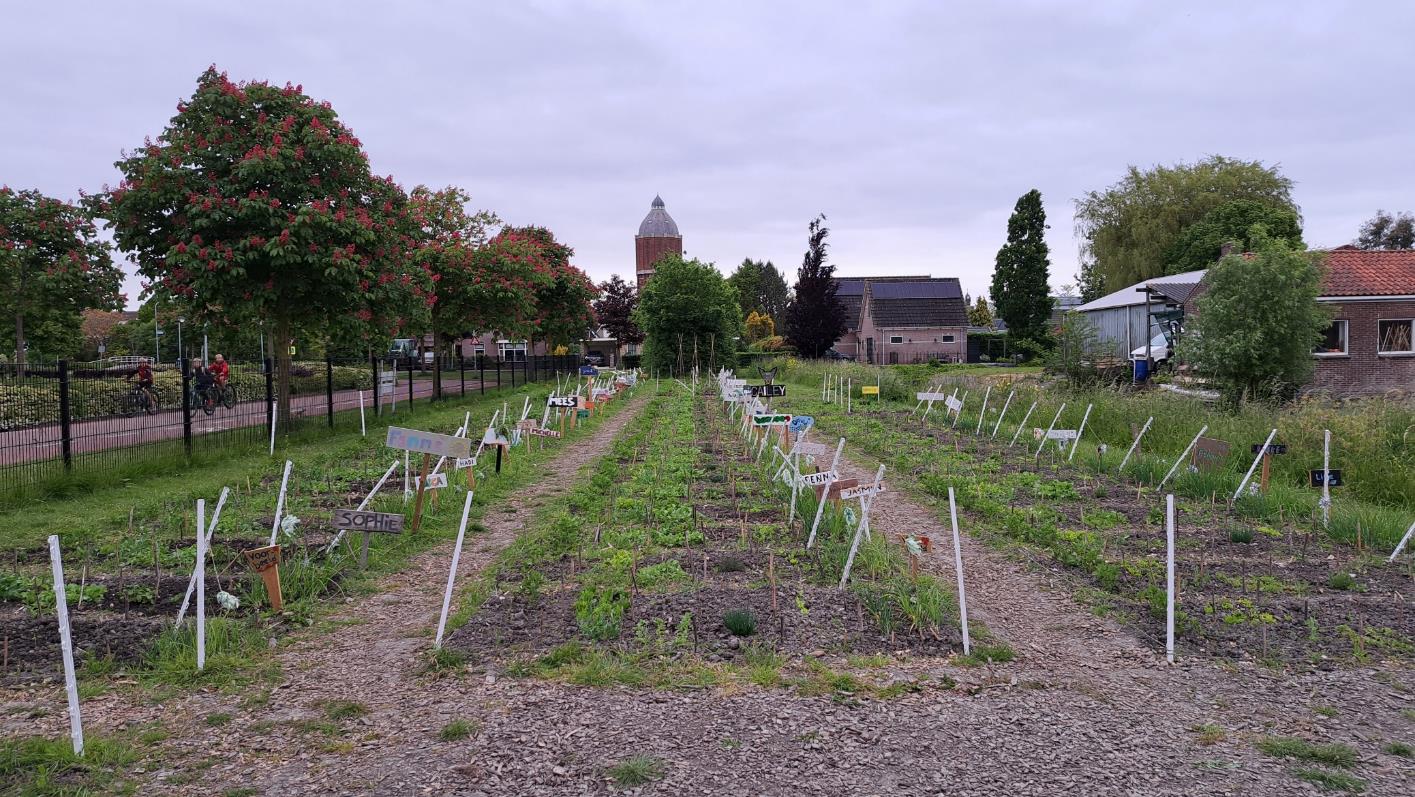 LES 8  6 juni
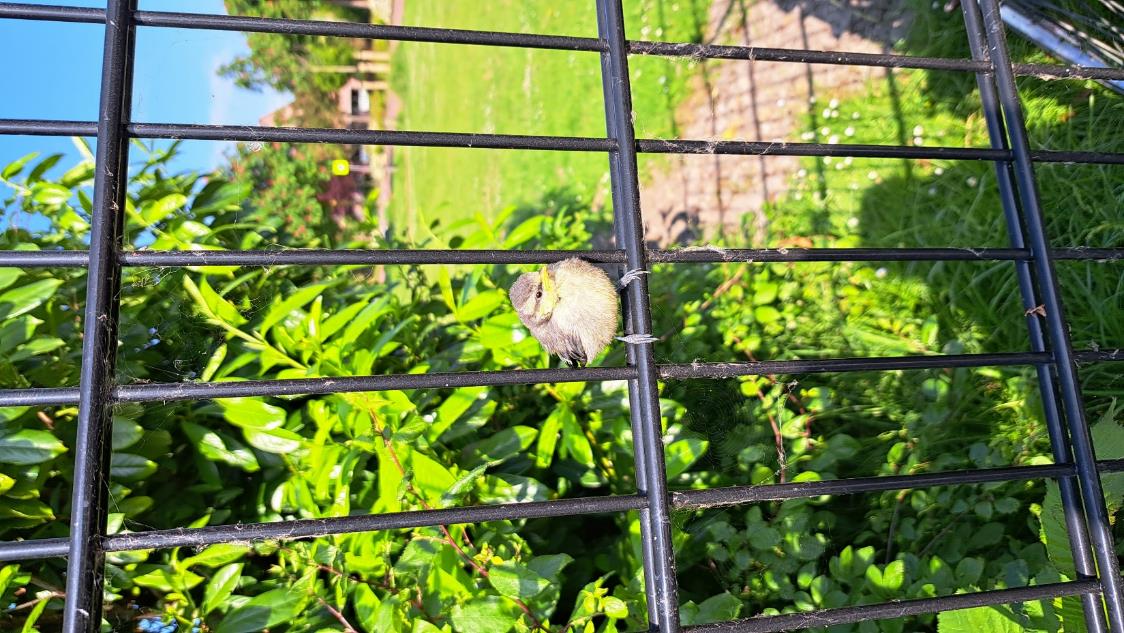 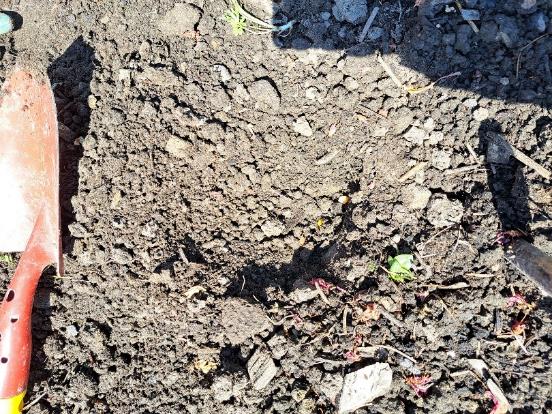 LES 9   13 juni
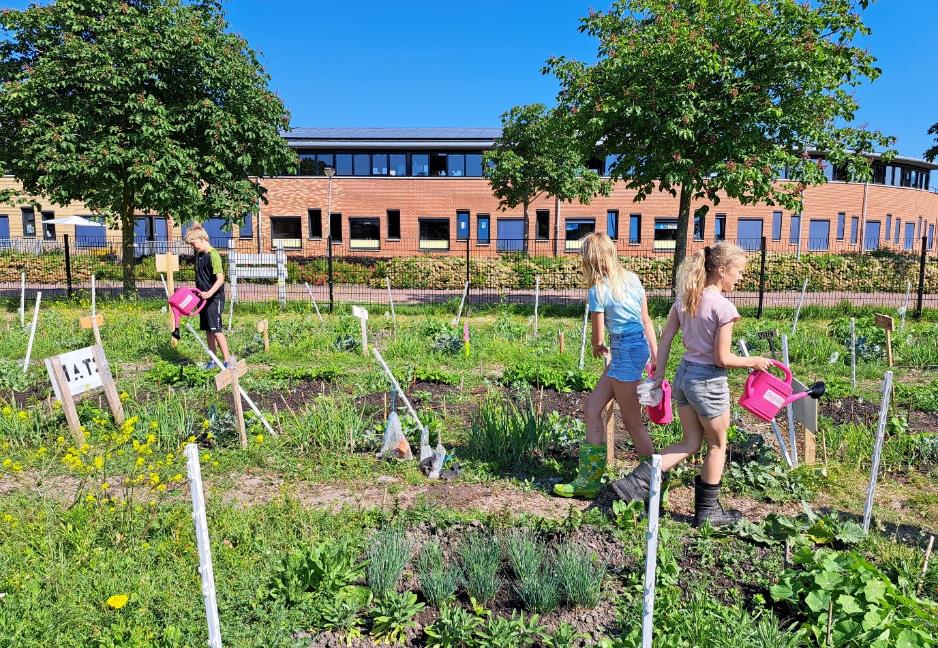 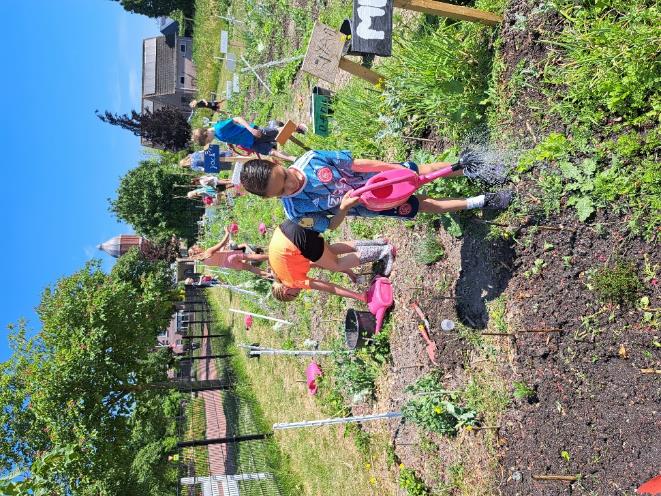 LES 10 20 juni
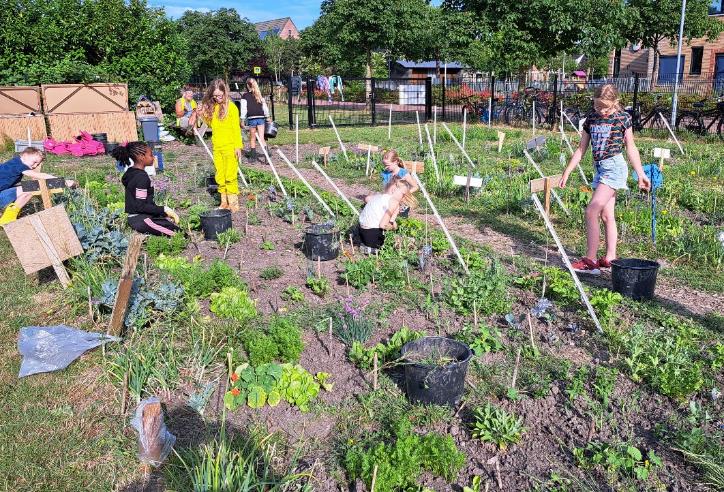 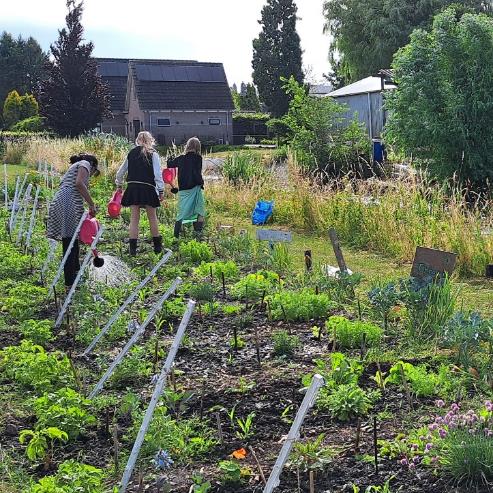 LES 11  27 juni
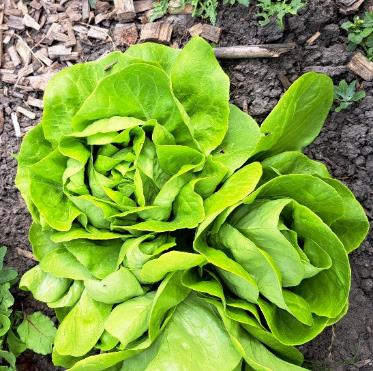 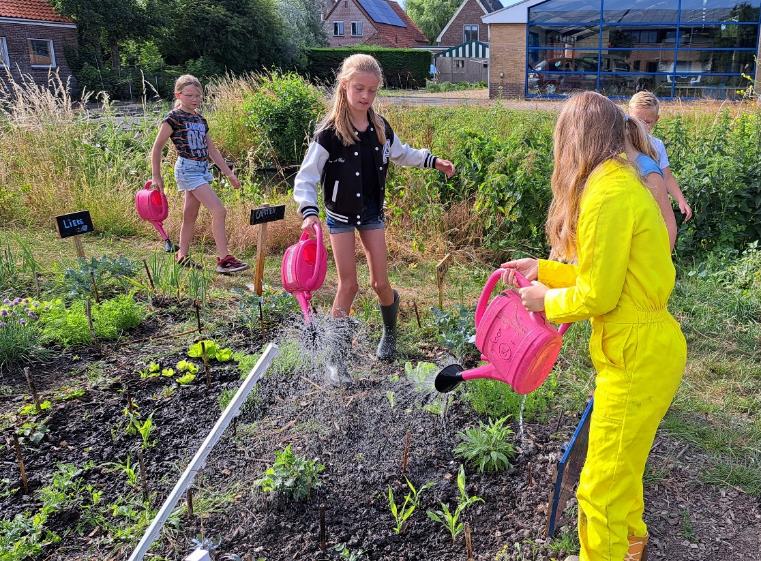 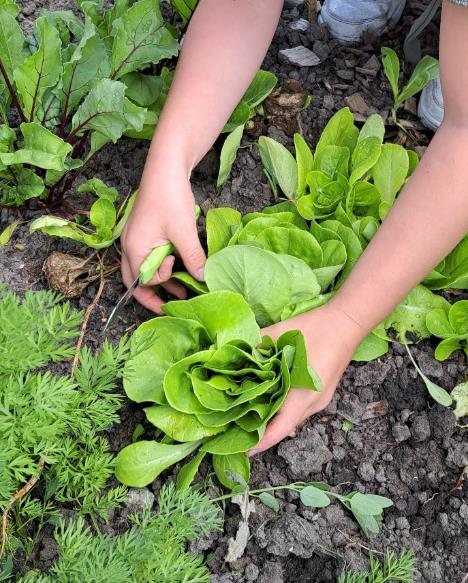 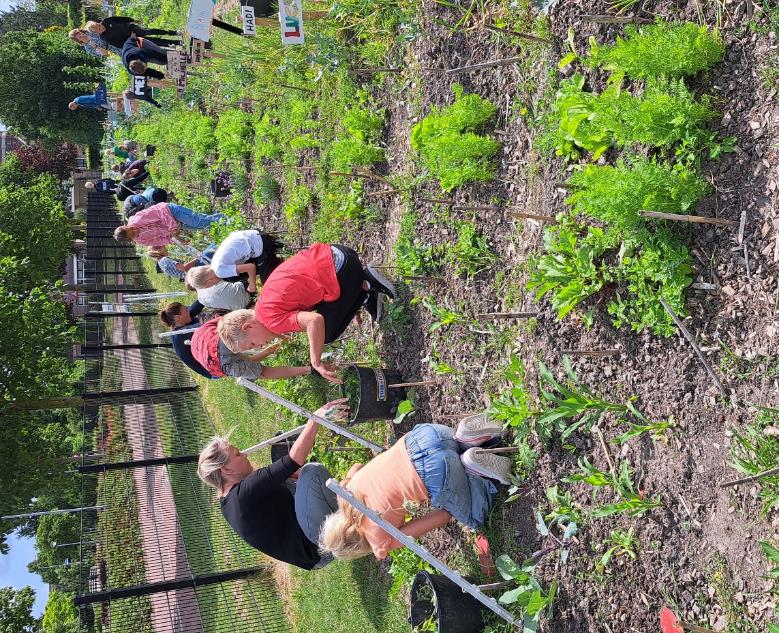 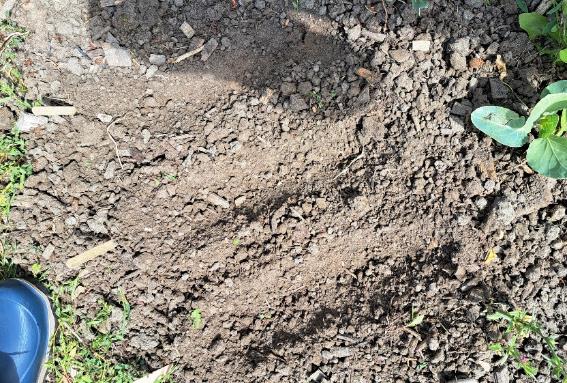 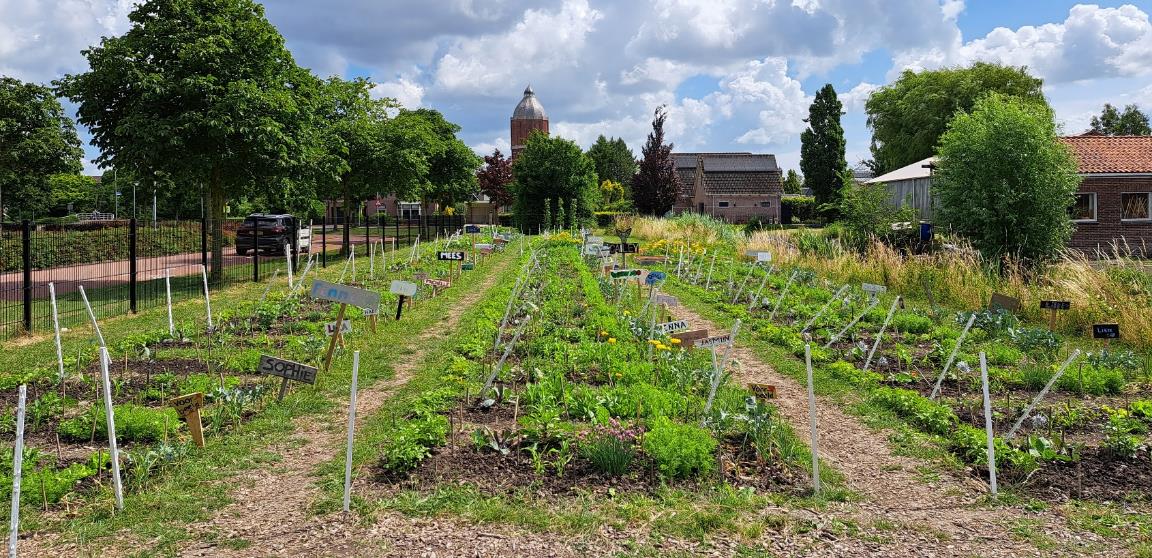 LES 12 4 juli
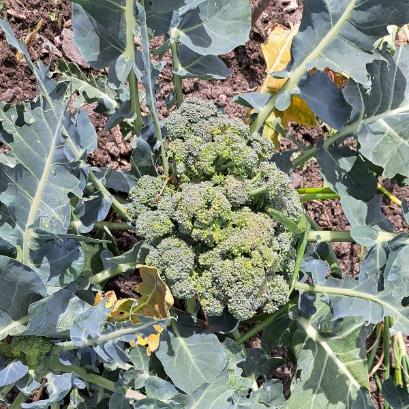 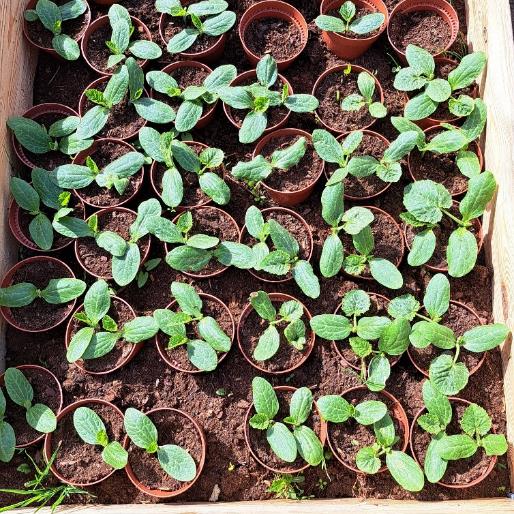 LES 13 11 juli
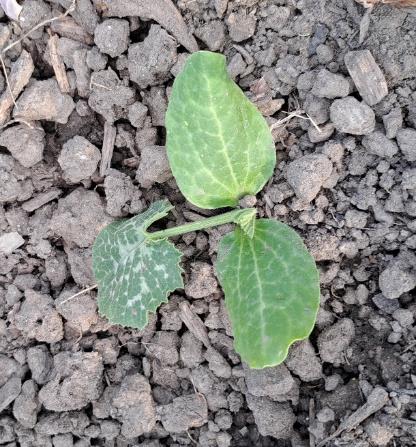 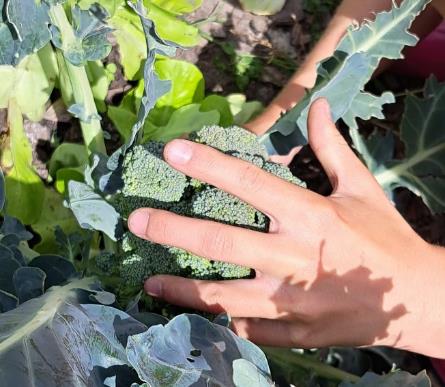 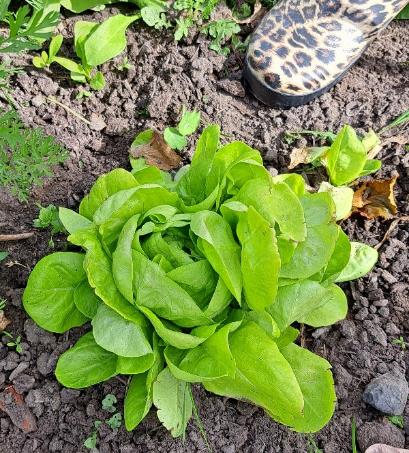 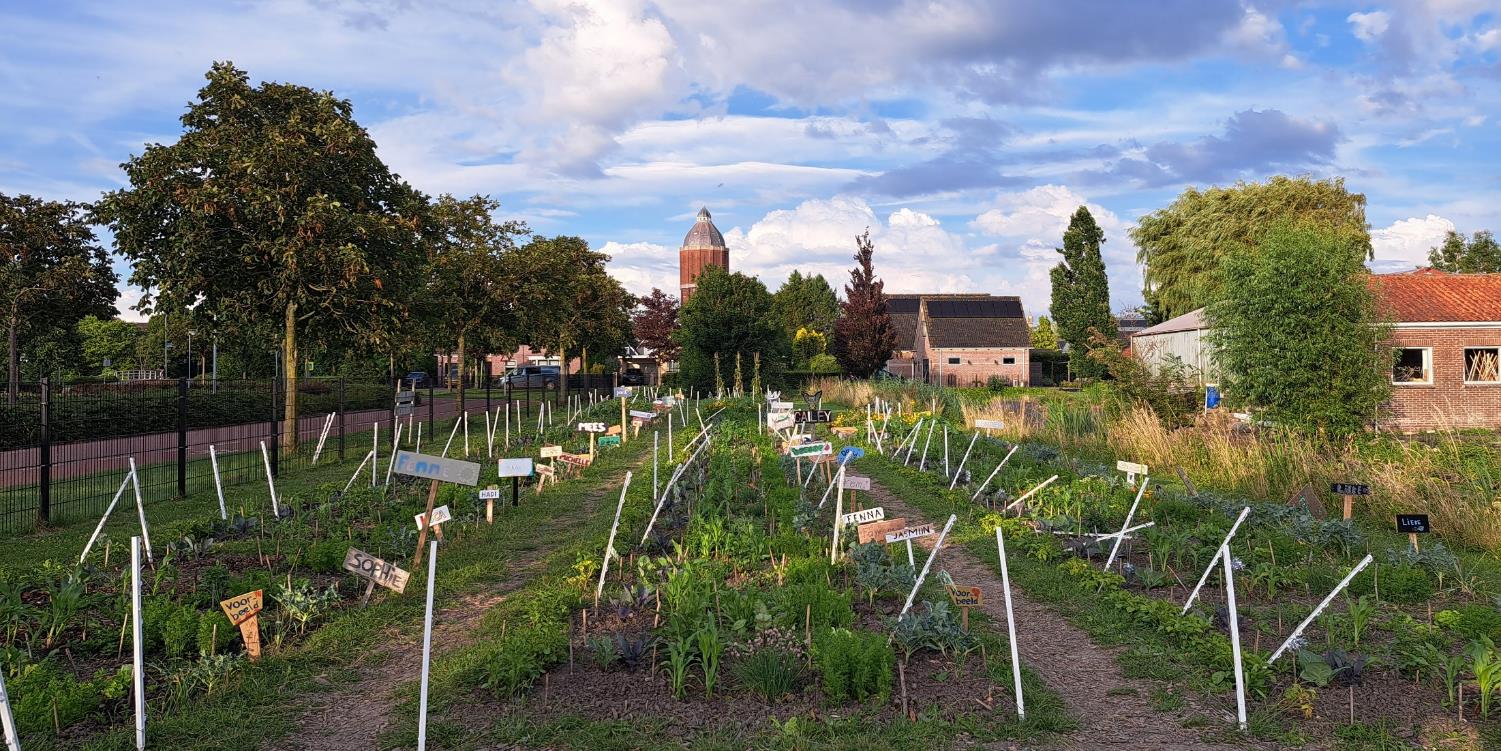 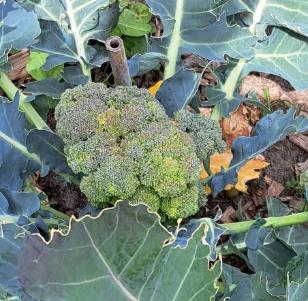 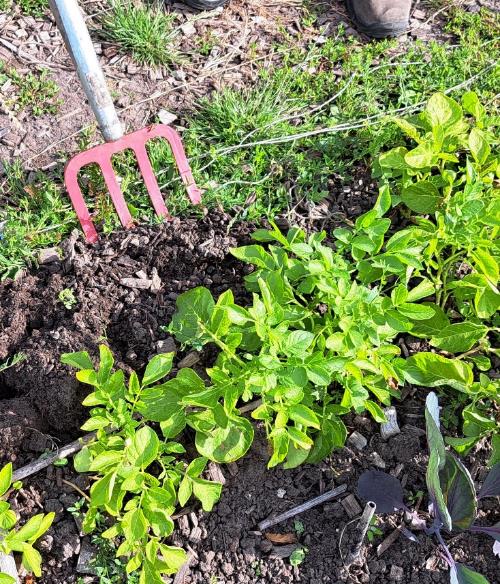 LES 14 18 juli
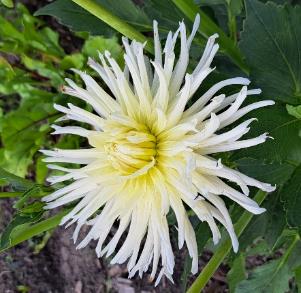 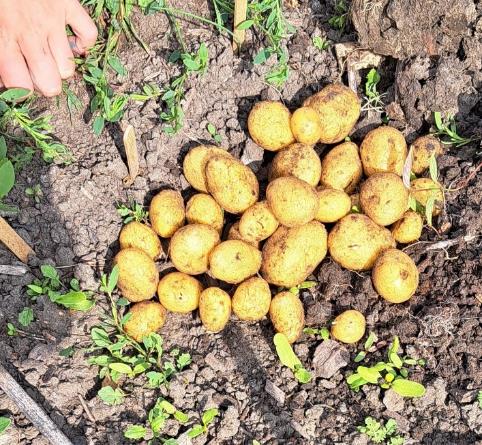 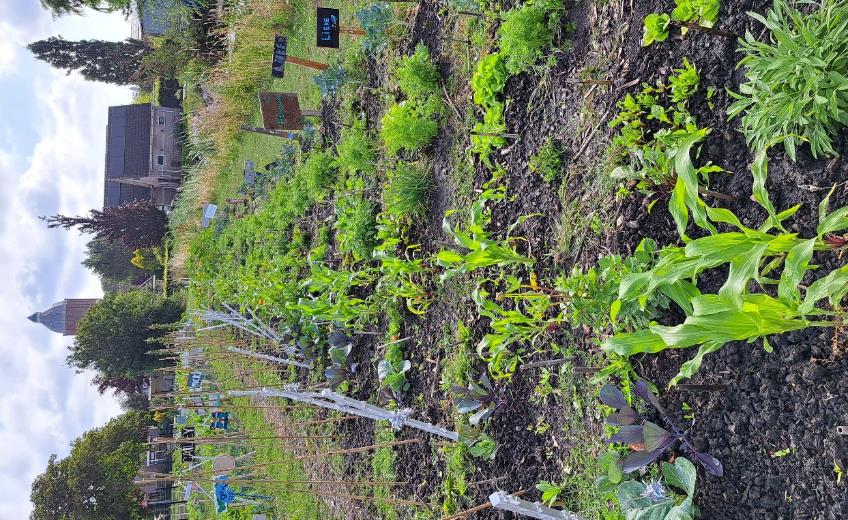 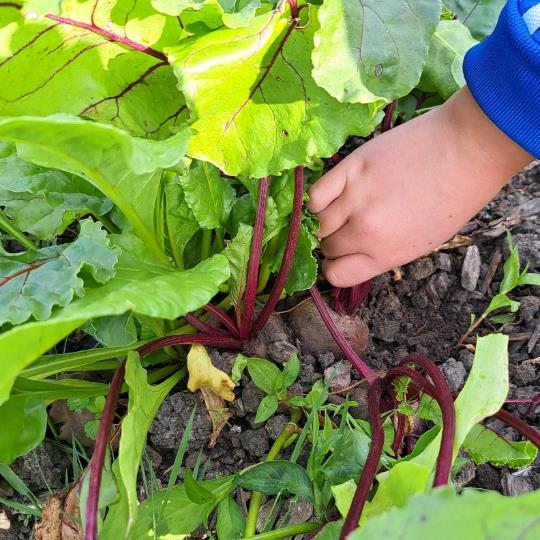 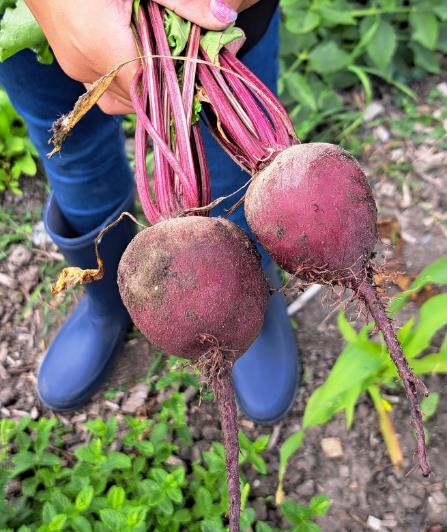 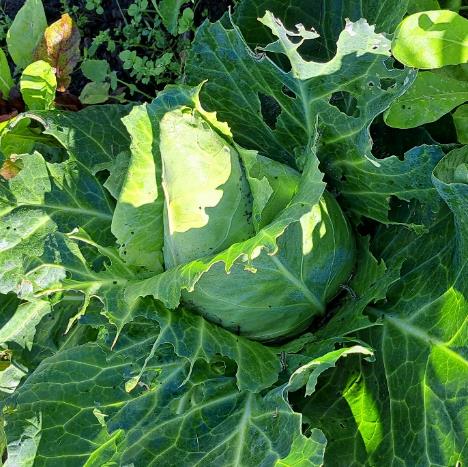 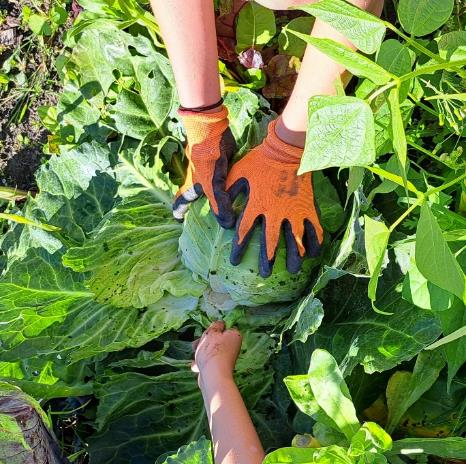 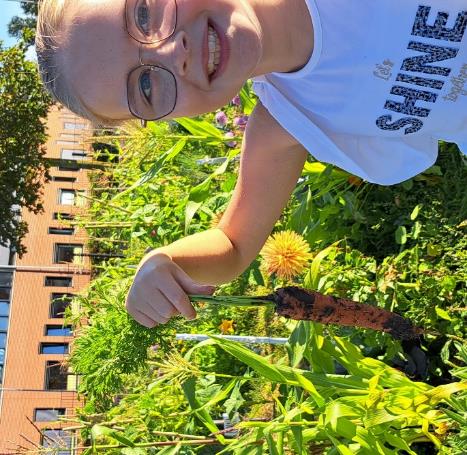 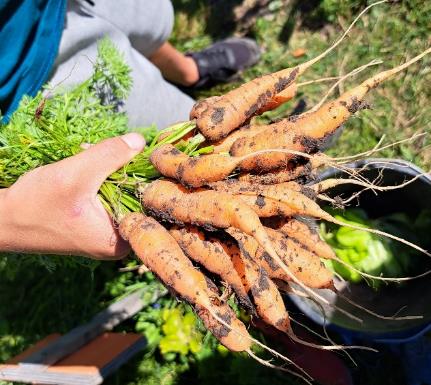 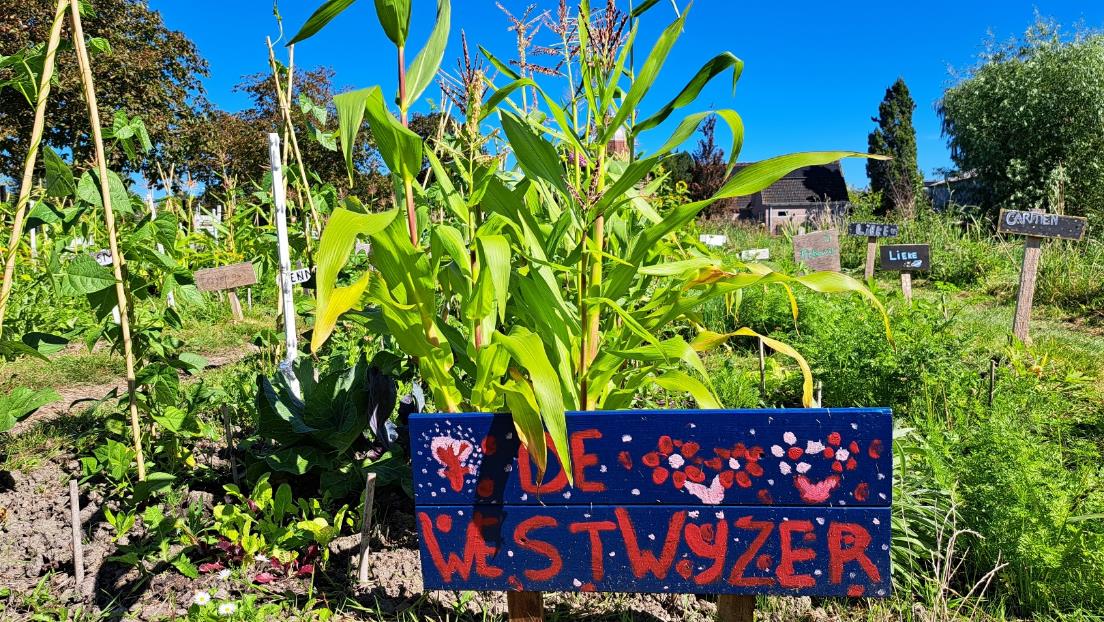 LES 155 september
LES 16  19 september
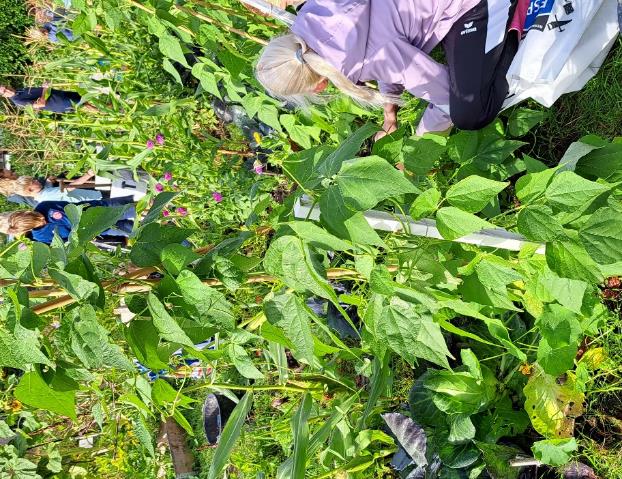 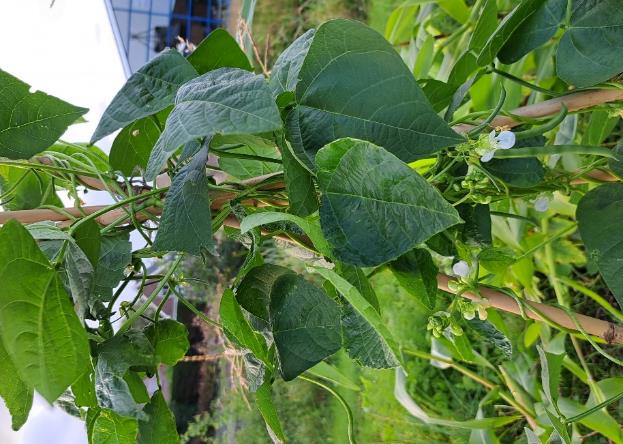 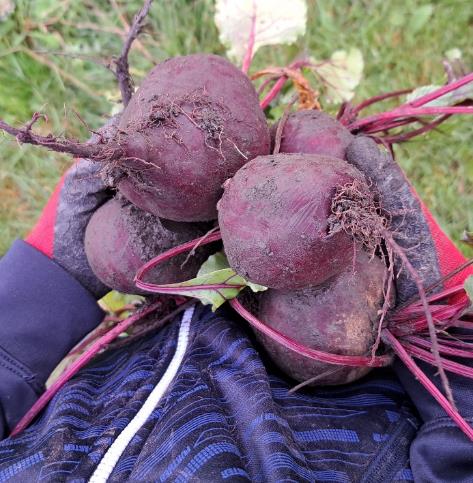 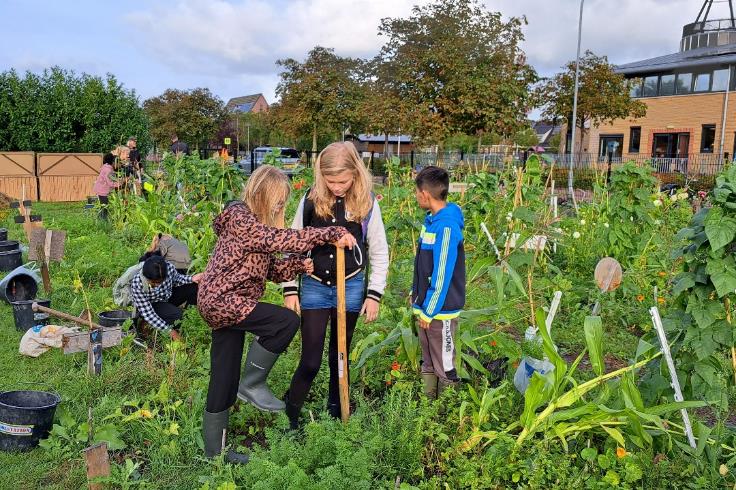 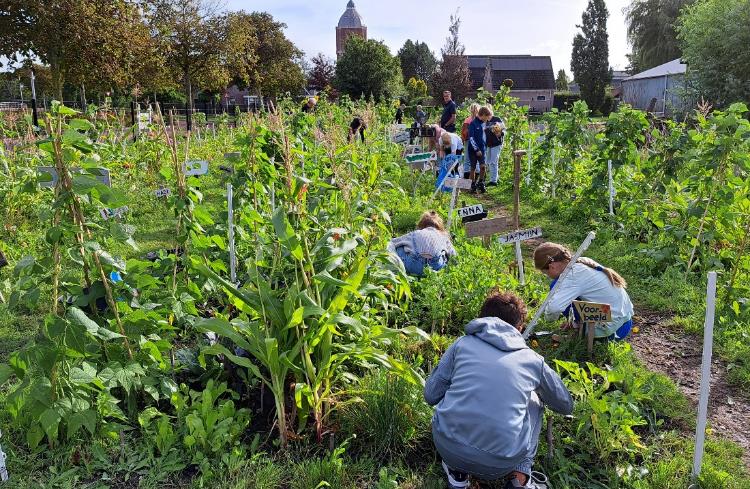 LES 17  26 sept en 2 okt
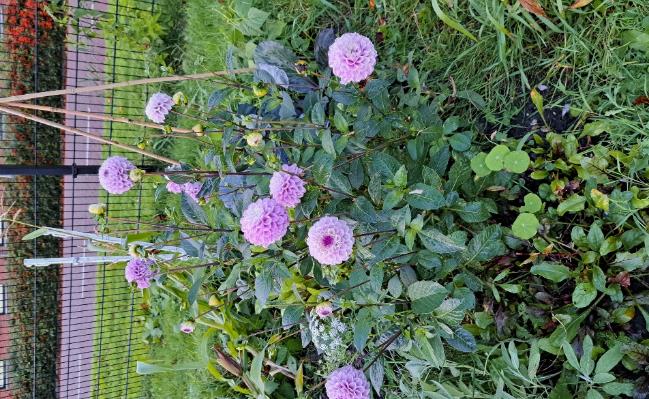 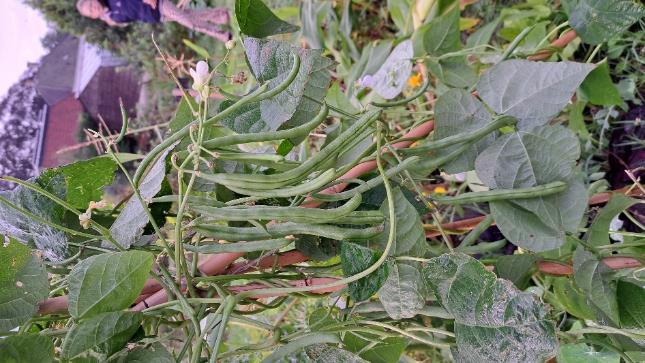 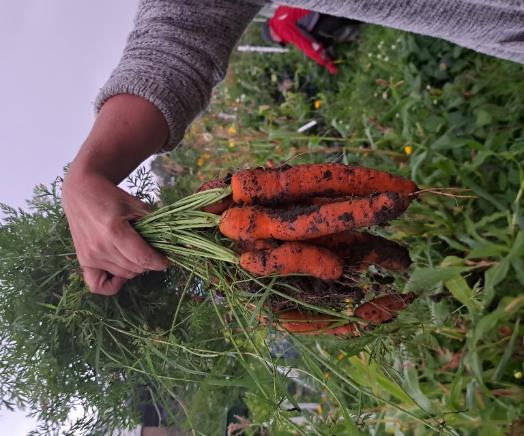 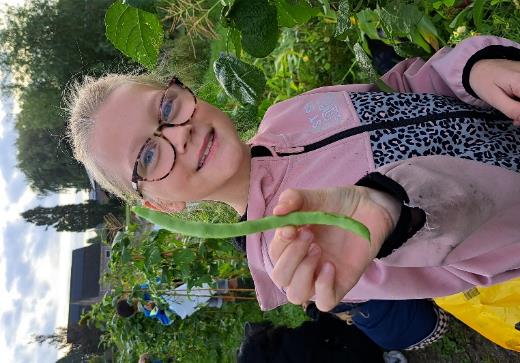 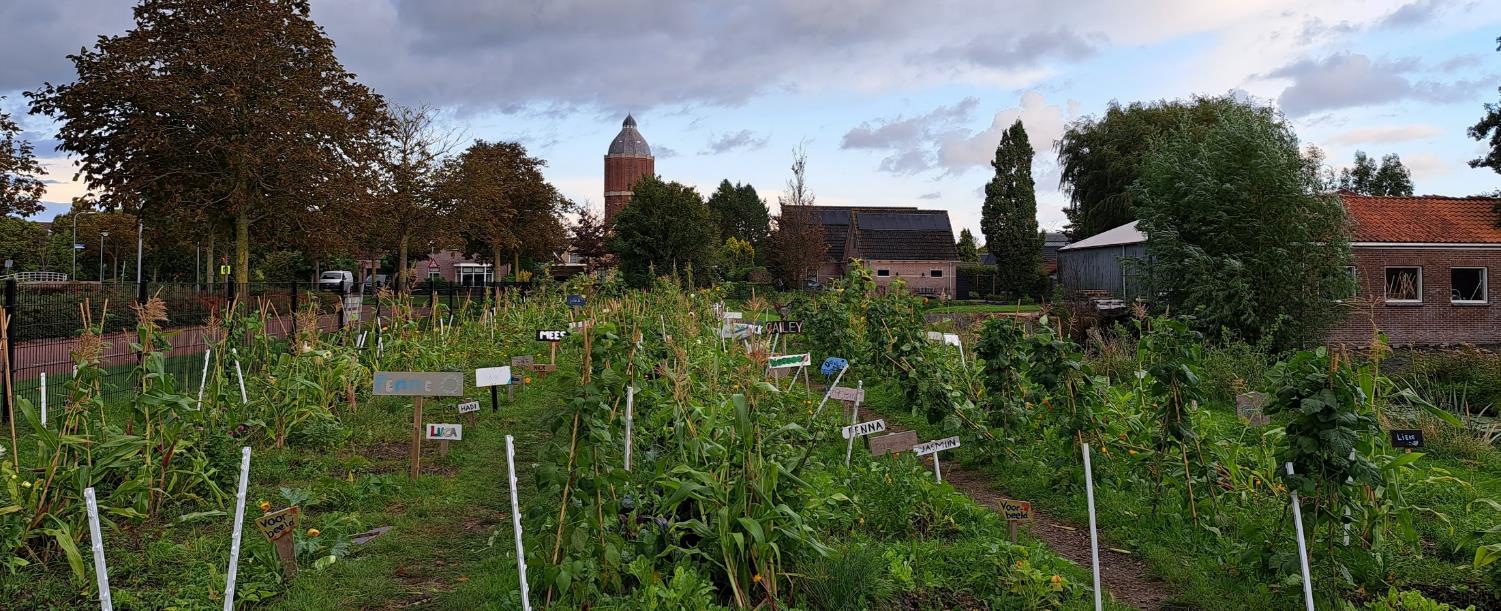 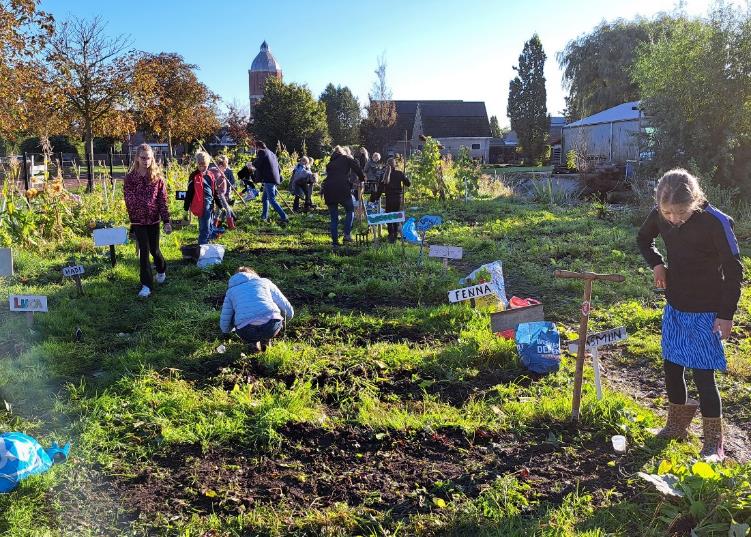 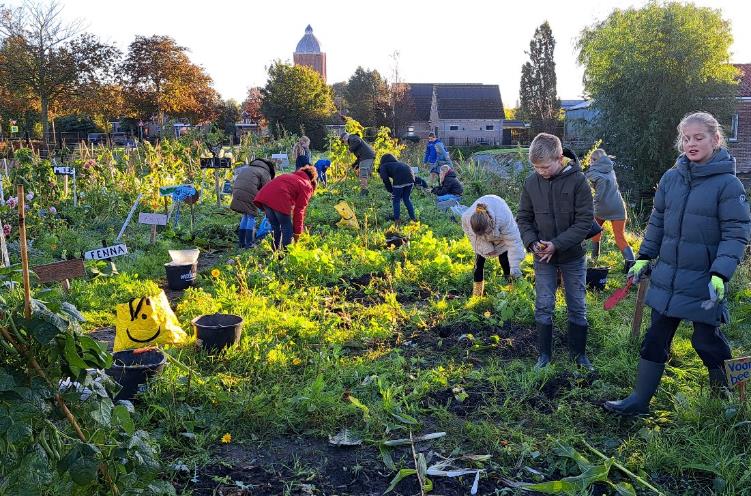 LES 18   17 oktober
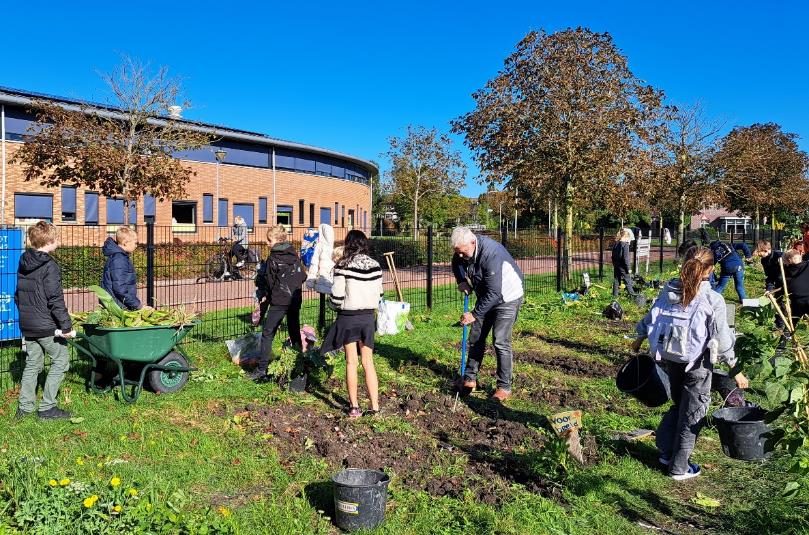 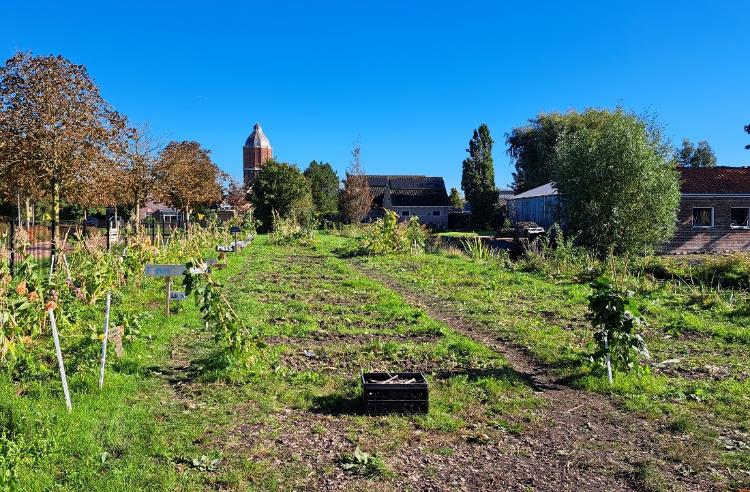 de schooltuin op 17 oktober 08:30u
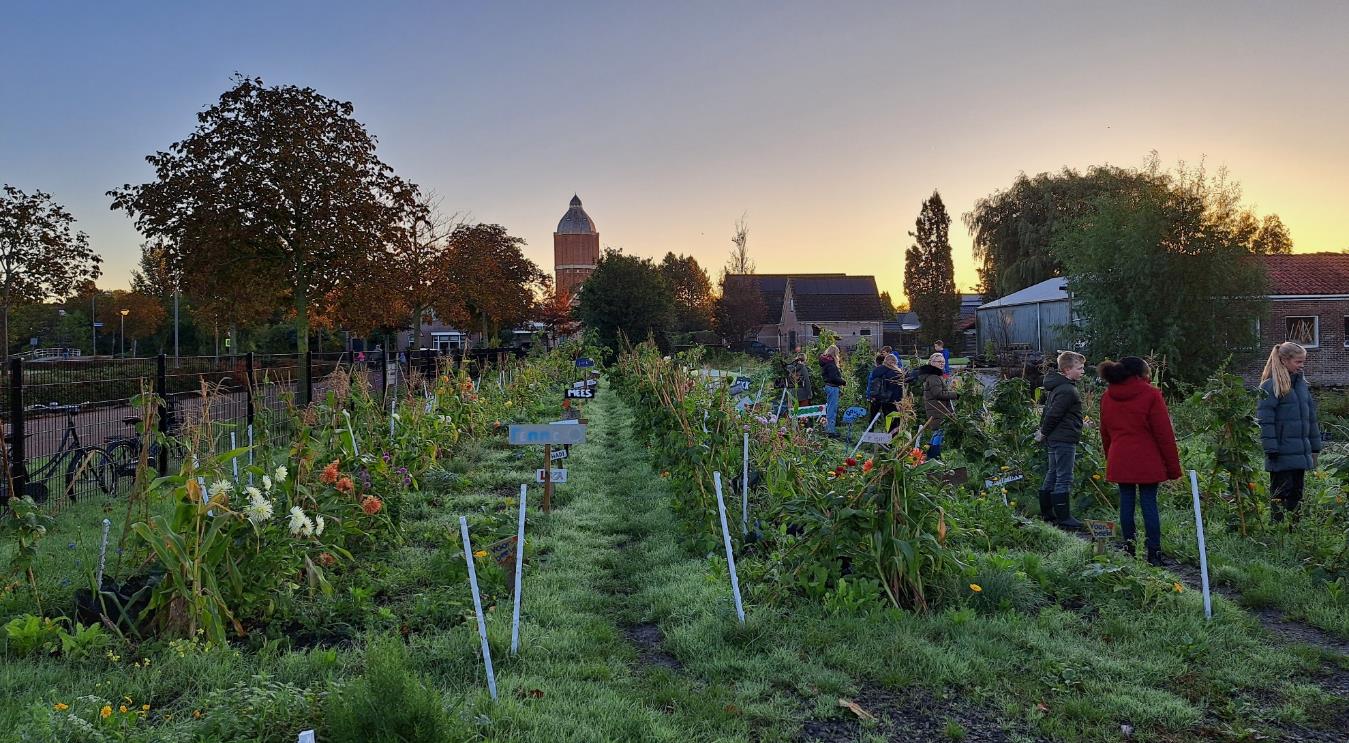 de schooltuin op 17 oktober 15:00u
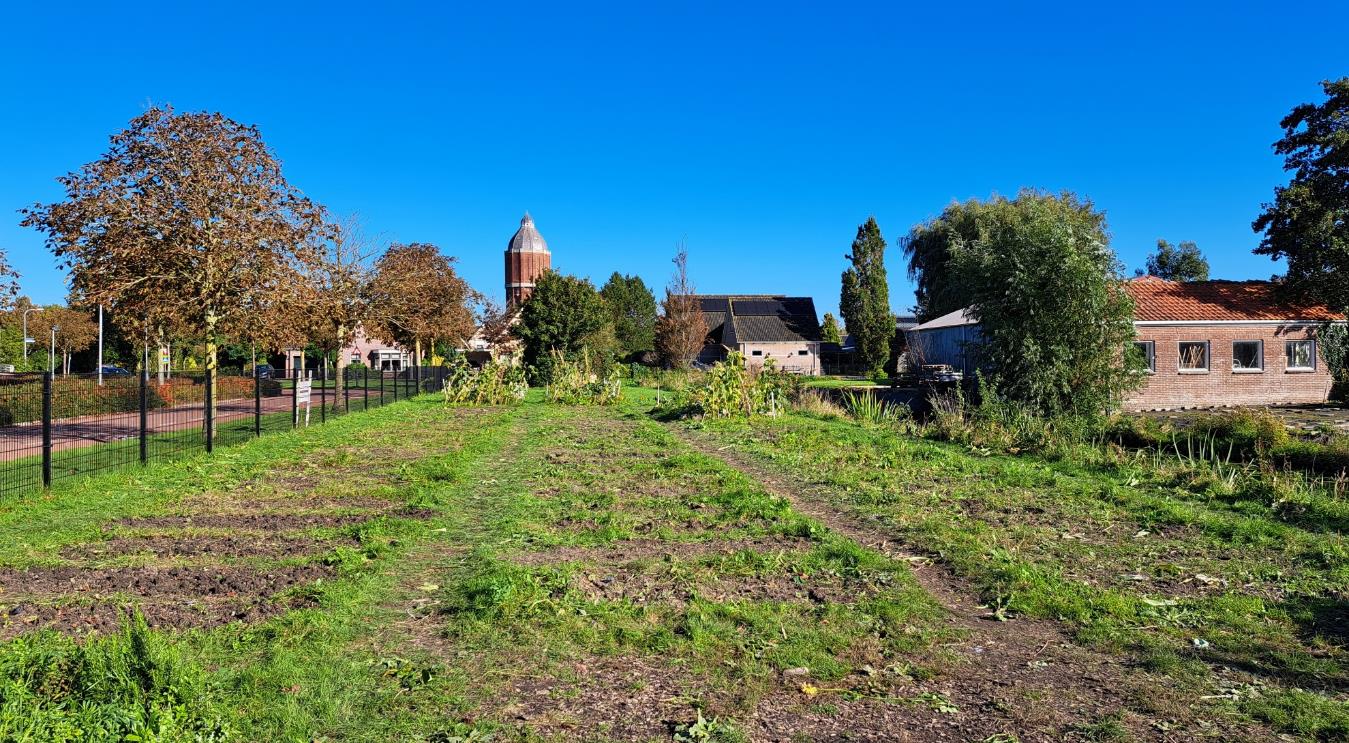 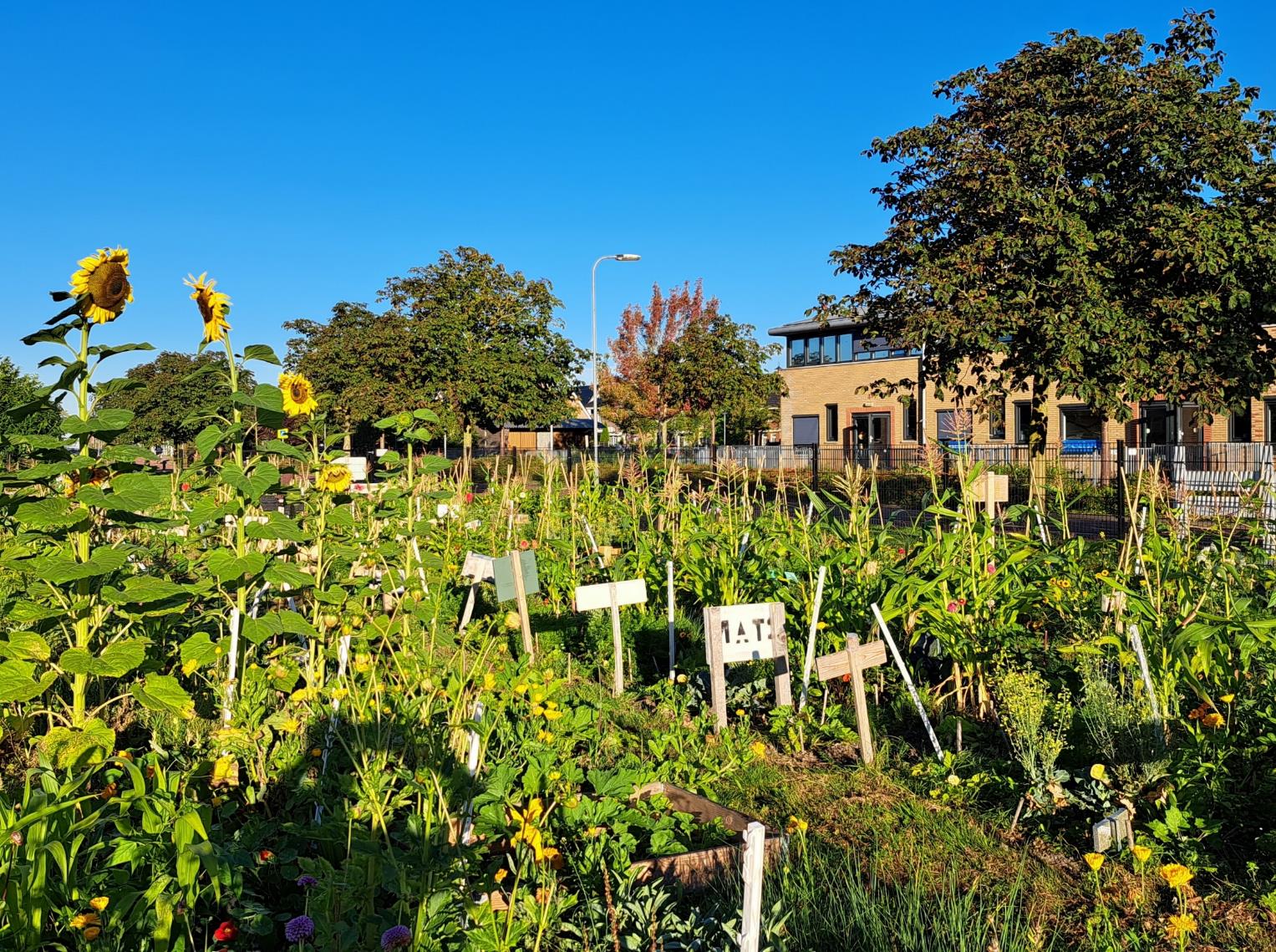 Wat ging er goed?
en wat ging minder goed?
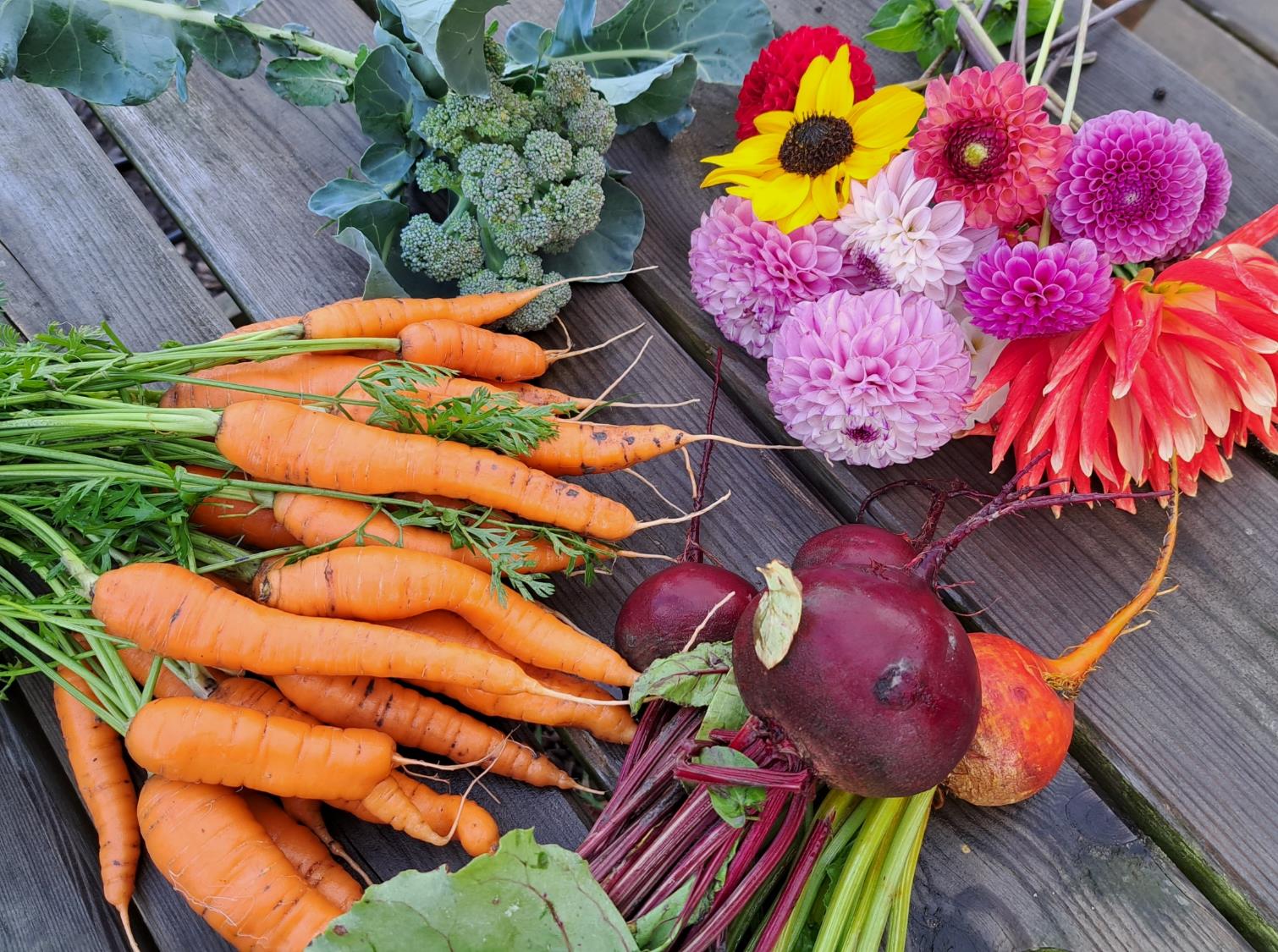 Tips&Tops